TRACHOMA
DR. MEENAKSHI
ASSOCIATE PROFESSOR
DEPT. OF SHALAKYA TANTRA
mailmee88@gmail.com
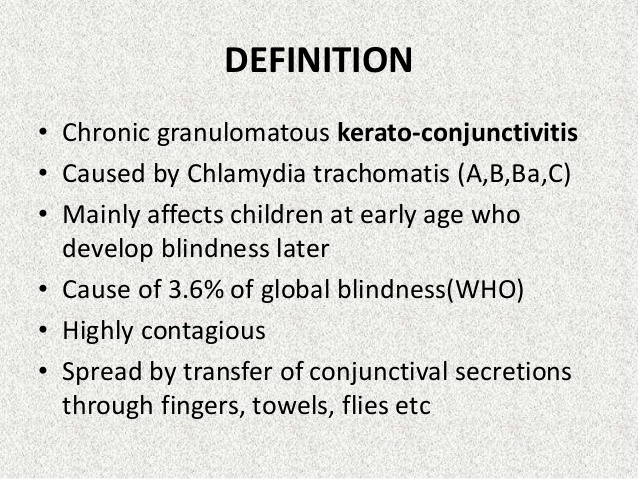